AXE 2
Une école curriculaire et exigeante
le co-enseignement en CP CE1
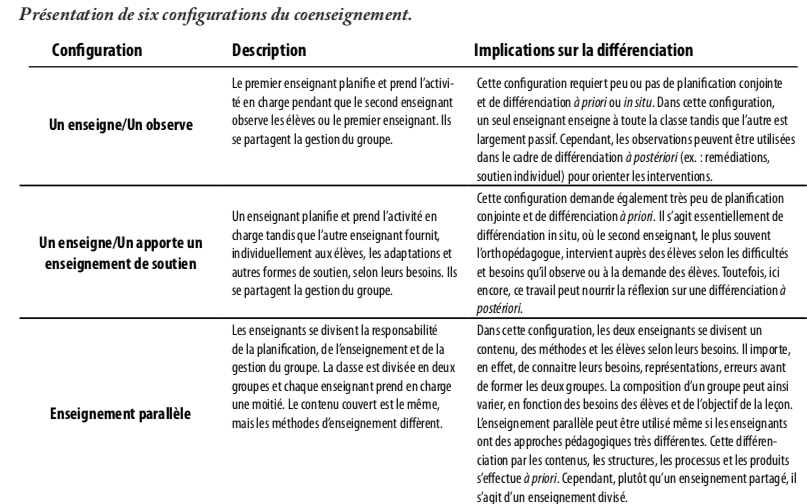 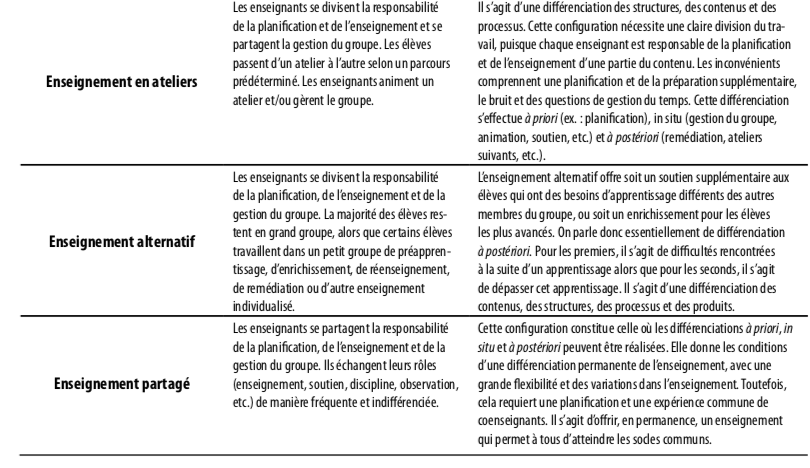